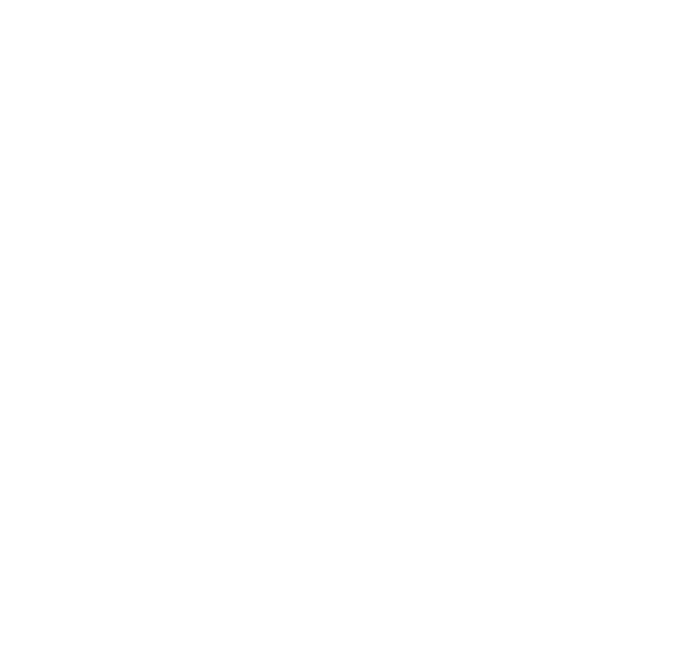 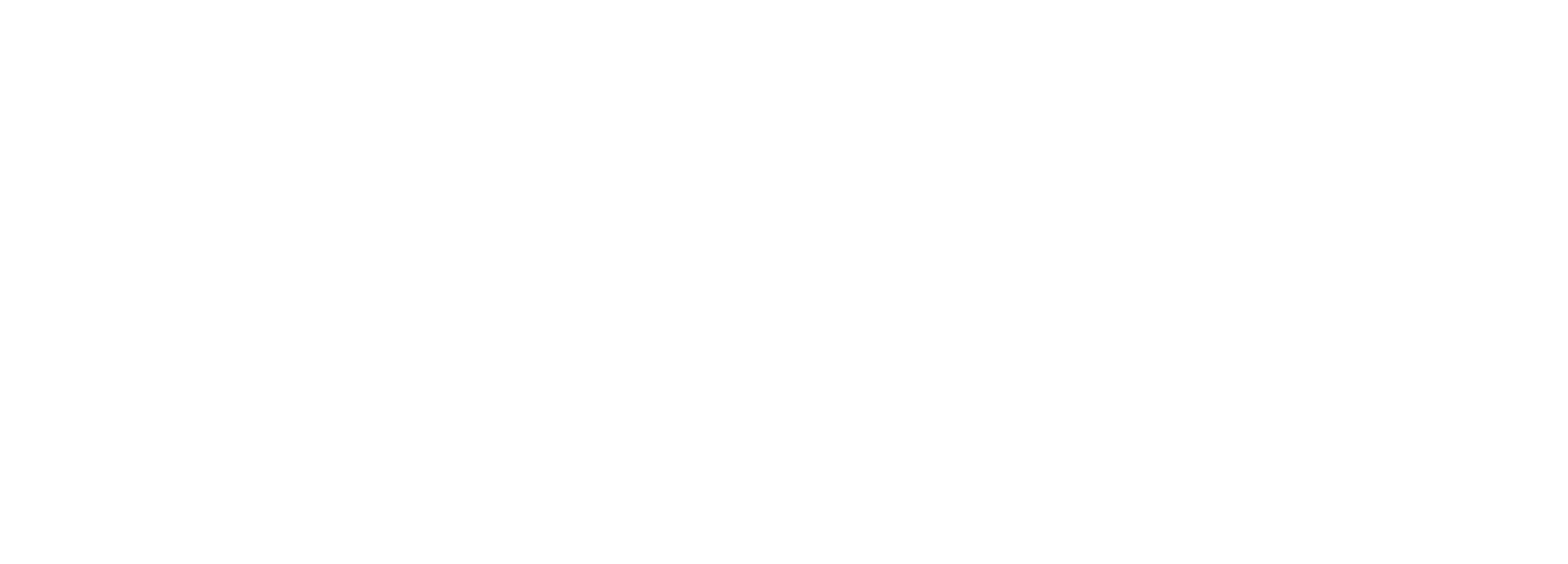 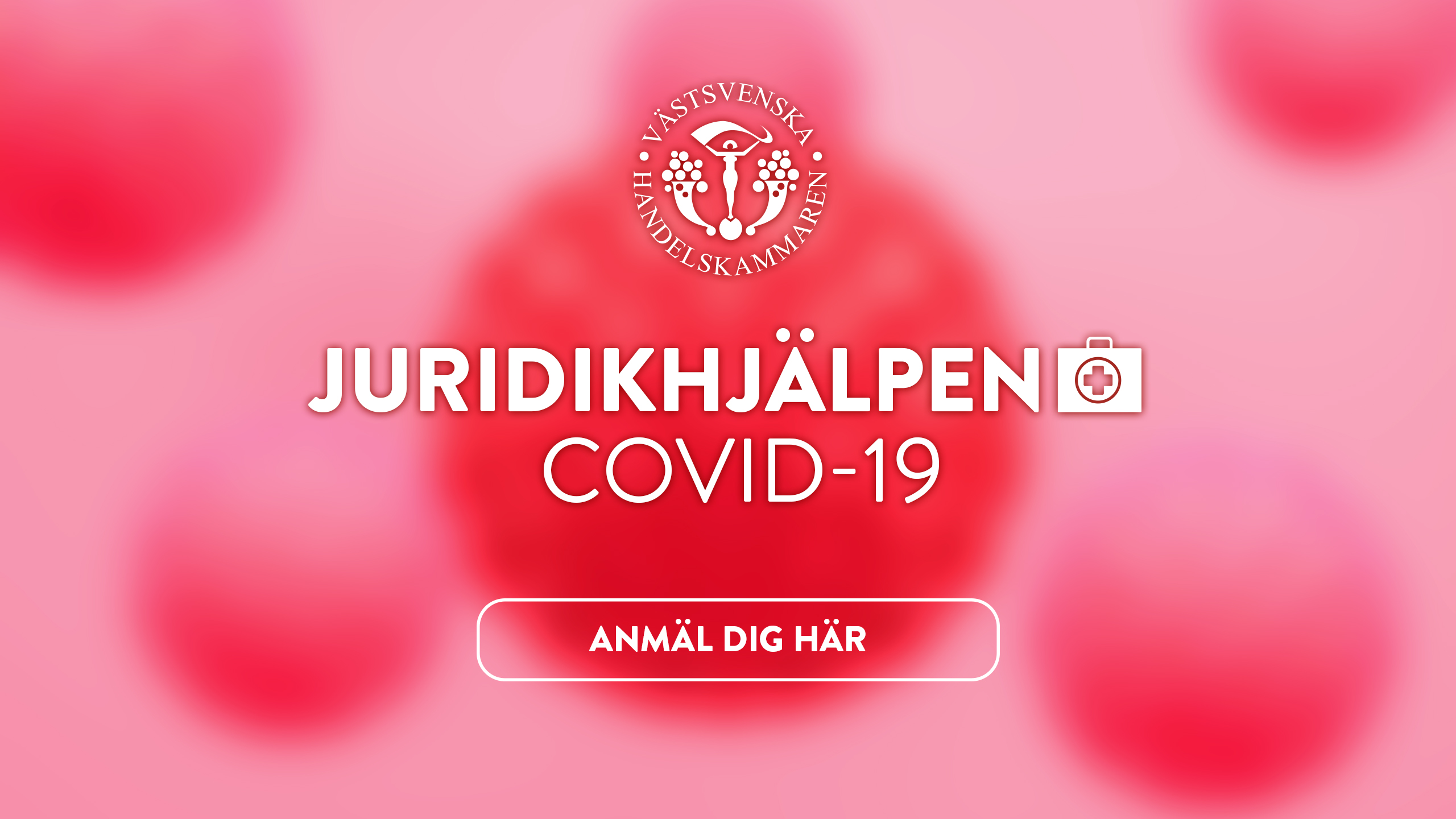 VOLVO CAR
PAUL WELANDER
SVENSKA MÄSSAN
ELISABETH THOMSON
GÖTEBORGS HAMN
CLAES SUNDMARK
NCC
JOHANNA HULT RENTSCH
NET ON NET
SUSANNE HOLMSTRÖM
CELLBES AB
CHARLOTTE NORDÉN
LATOUR
FREDRIK LYCKE
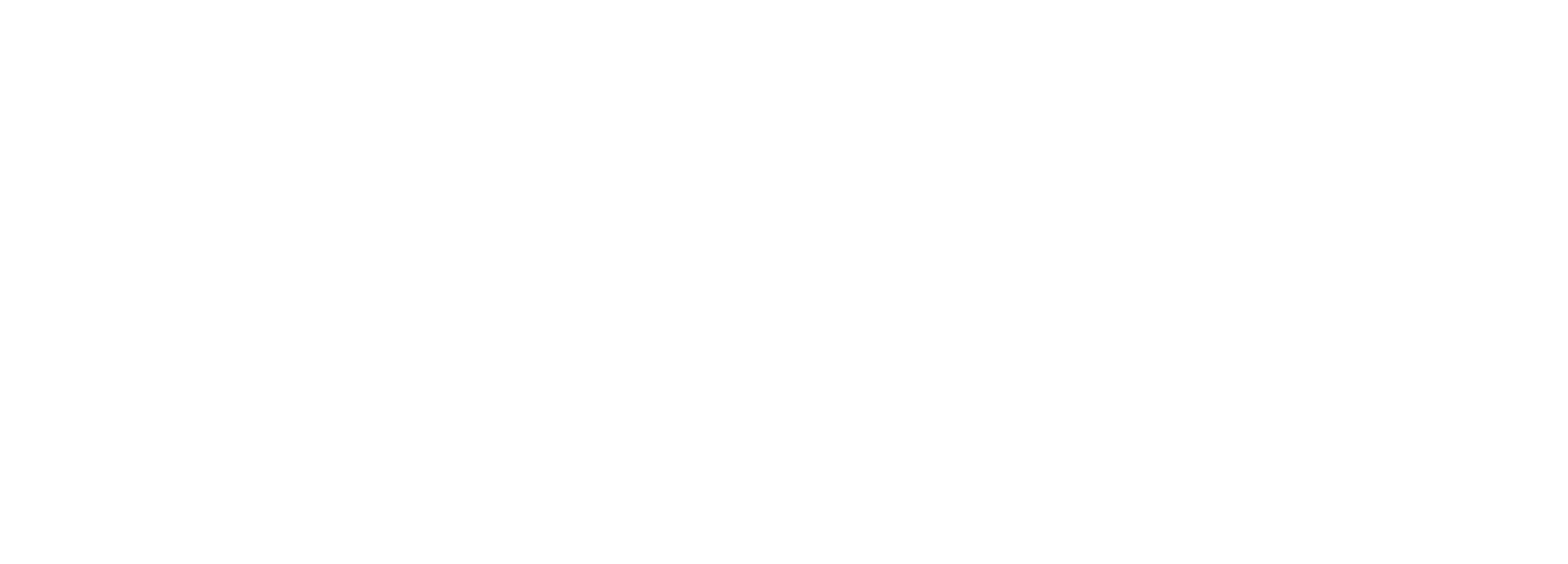 TILLSAMMANS GÖR VI VÄSTSVERIGE STARKARE
Västsvenska KonjunkturindikatornAPRIL 2020
Företagspanelens enkätsvar inkom 7-8 april
Svarsfrekvens: 53 %
Antal svar: 214
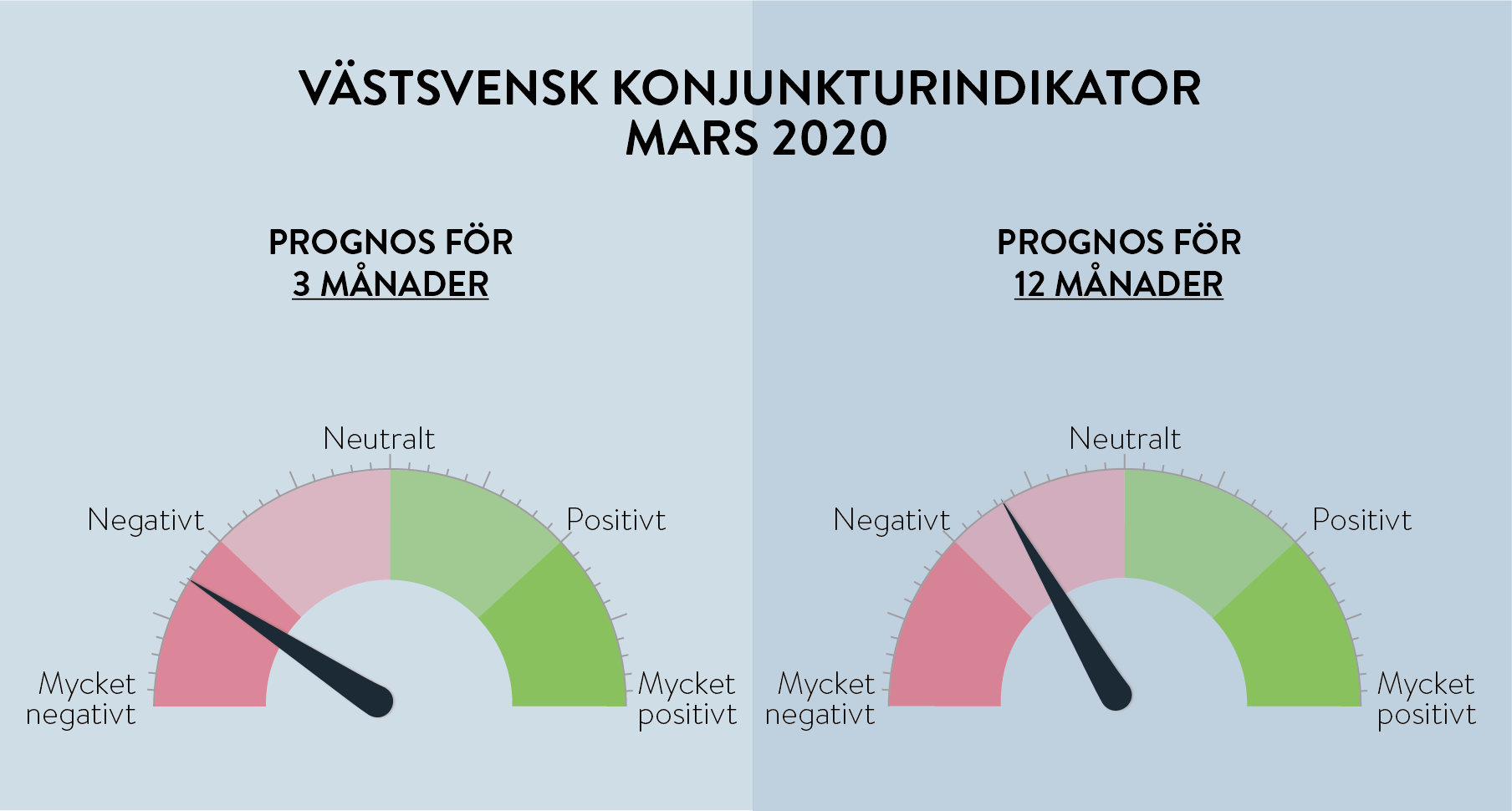 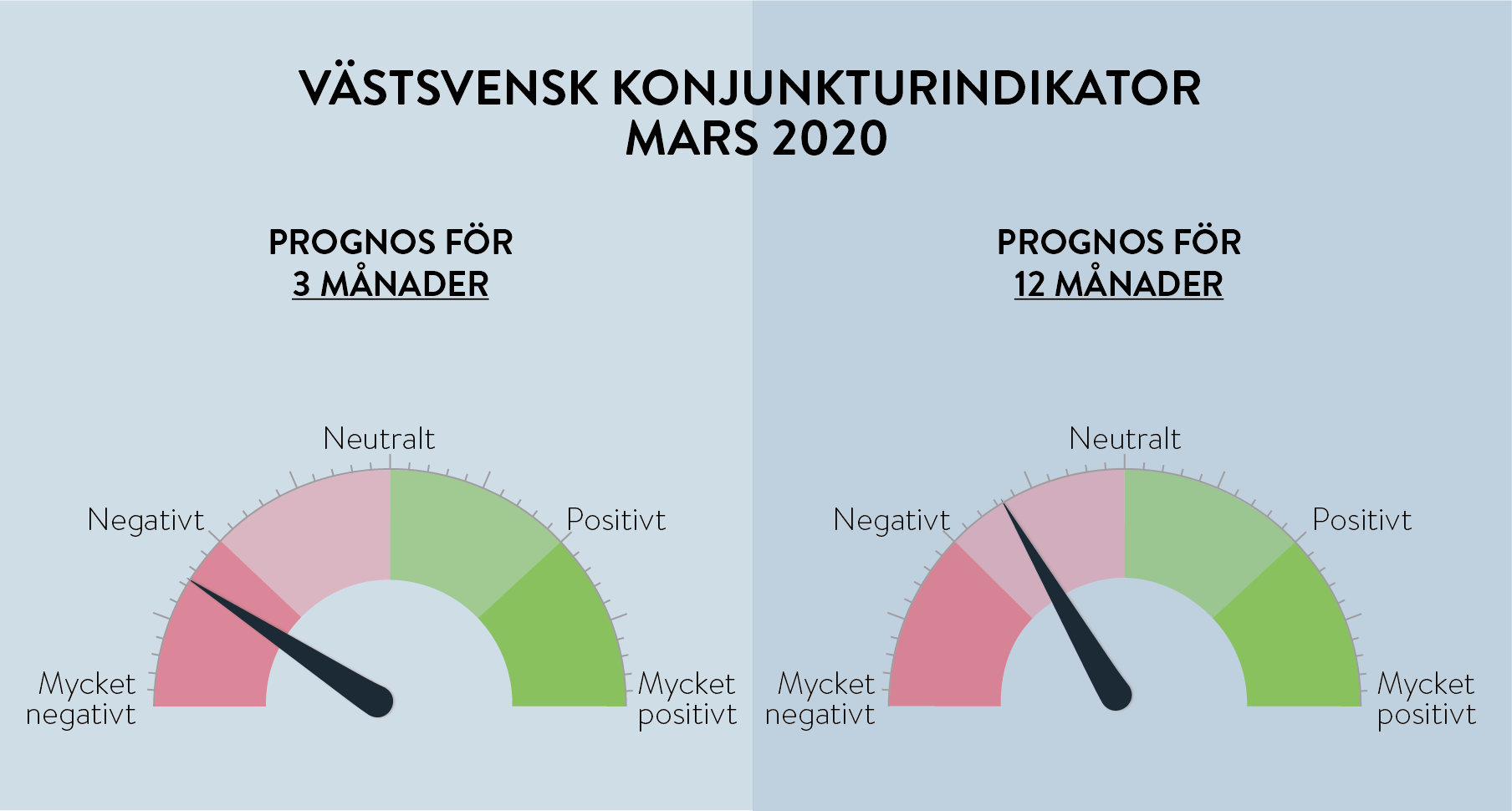 I paritet med lägsta punkten under finanskrisen 2008
Ej på 2008 års nivå men mest negativa sedan dess
[Speaker Notes: VKI 3 mån (-1,29) lägsta sedan VKI startade. (under finanskrisen var -1,25 lägst i nov 2008)
VKI 12 mån (-0,68) var lägre under andra halvan av 2008 (runt -0,8), men klart mest negativt sedan finanskrisen]
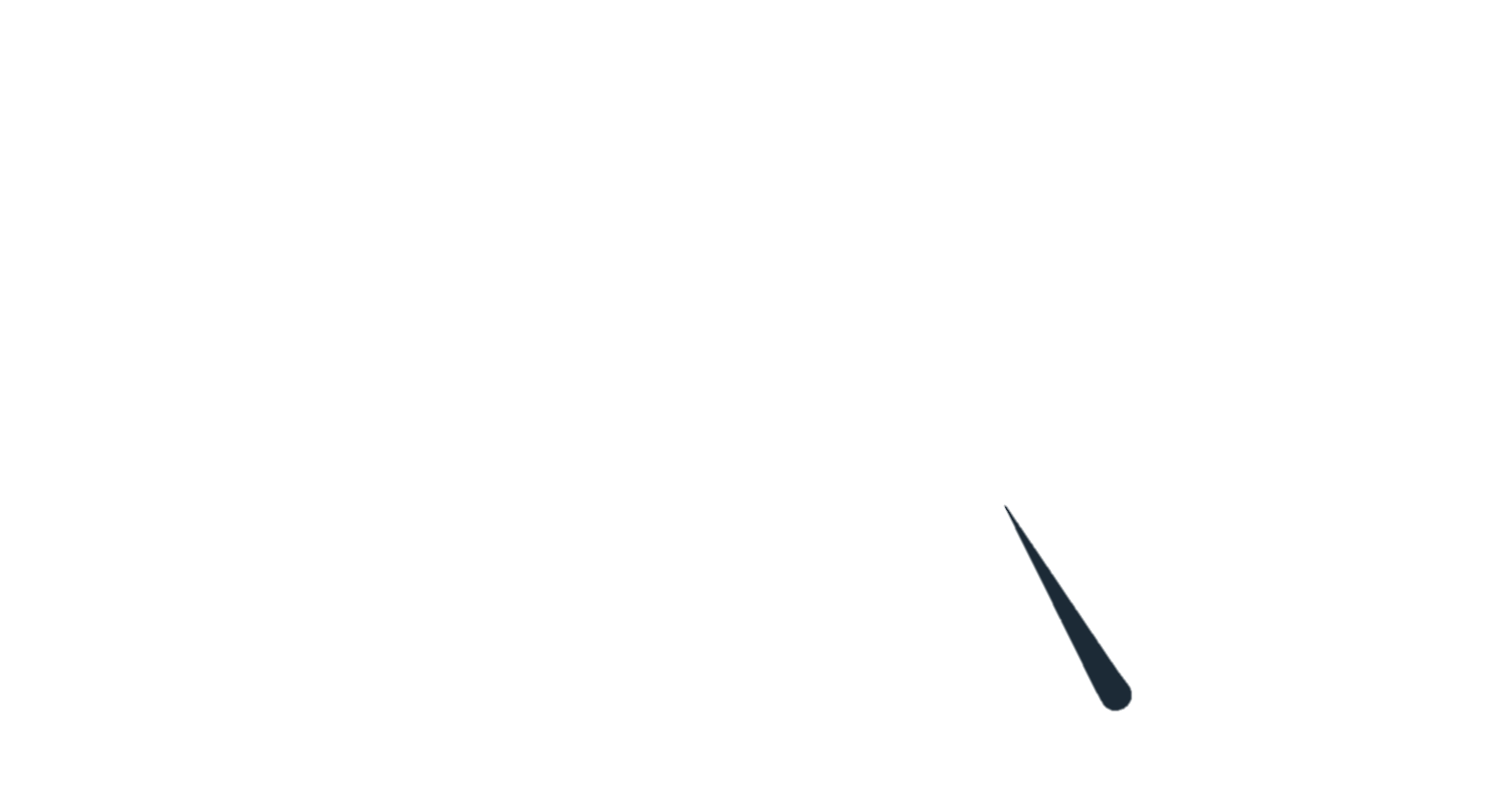 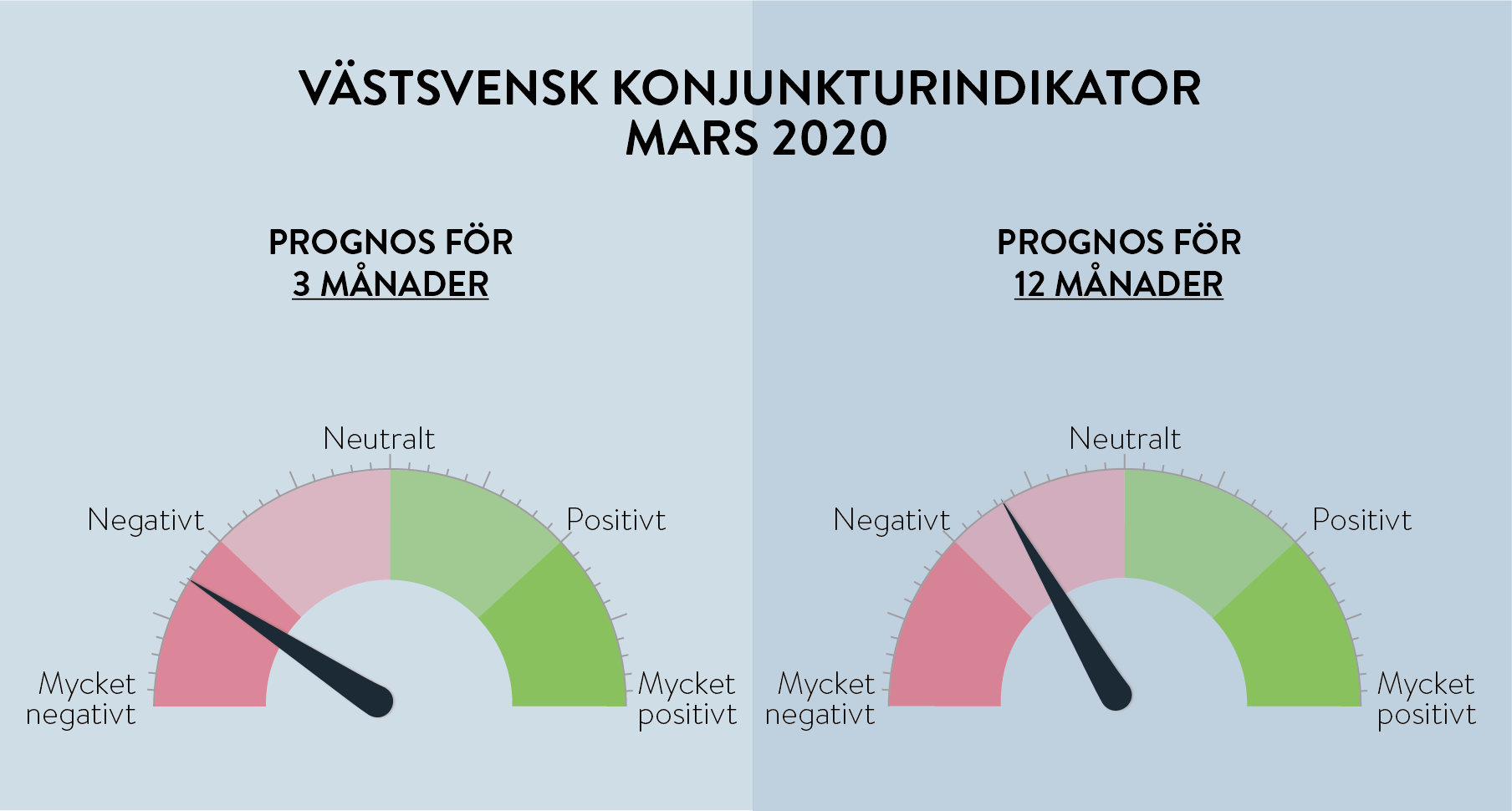 Övergående kris?

Skillnader mellan bedömningen på 3- och 12 månaders sikt vittnar om tro på vändning inom överskådlig framtid
12 mån
3 mån
Konjunkturbedömning innan Corona – och nu
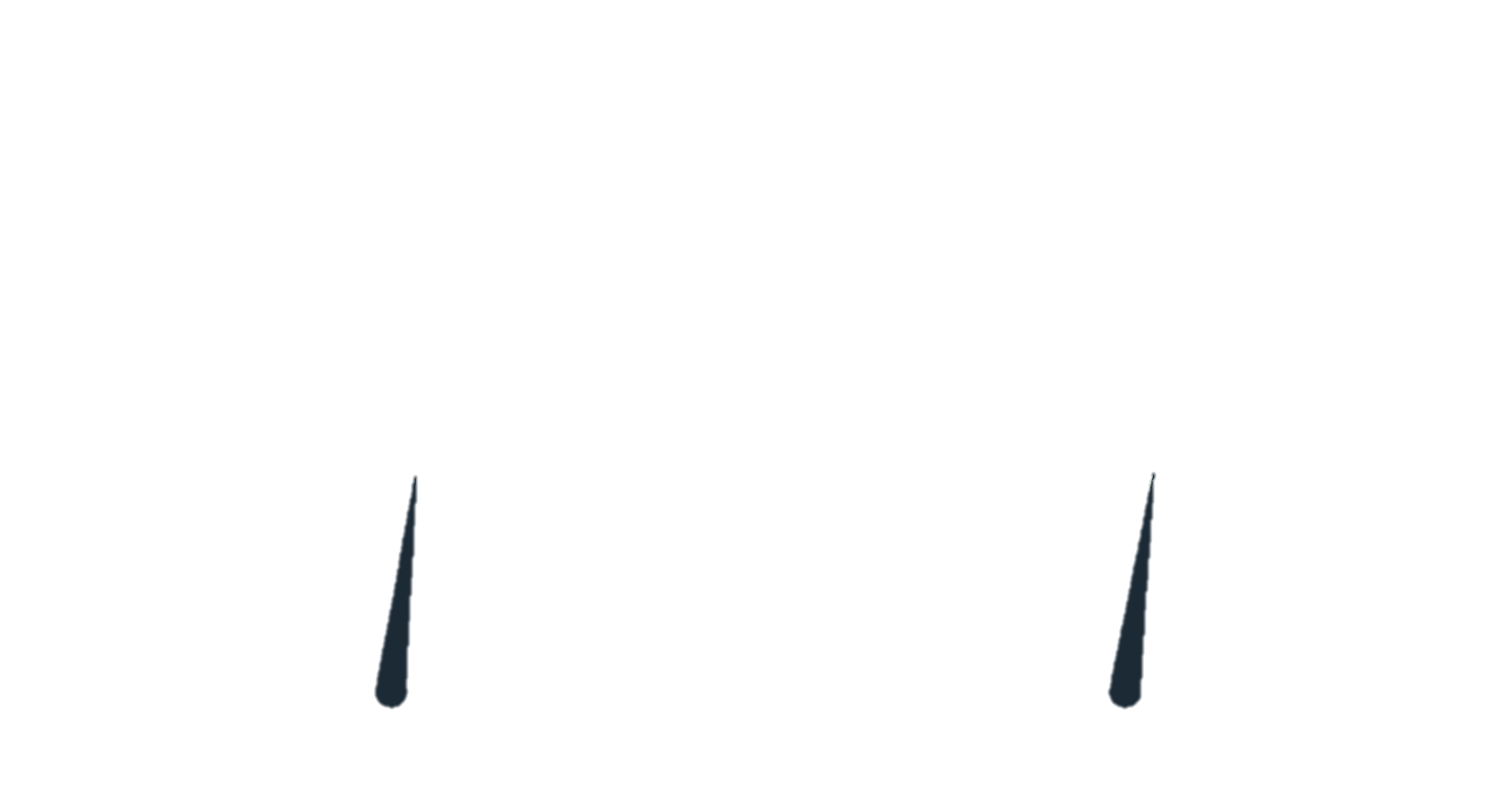 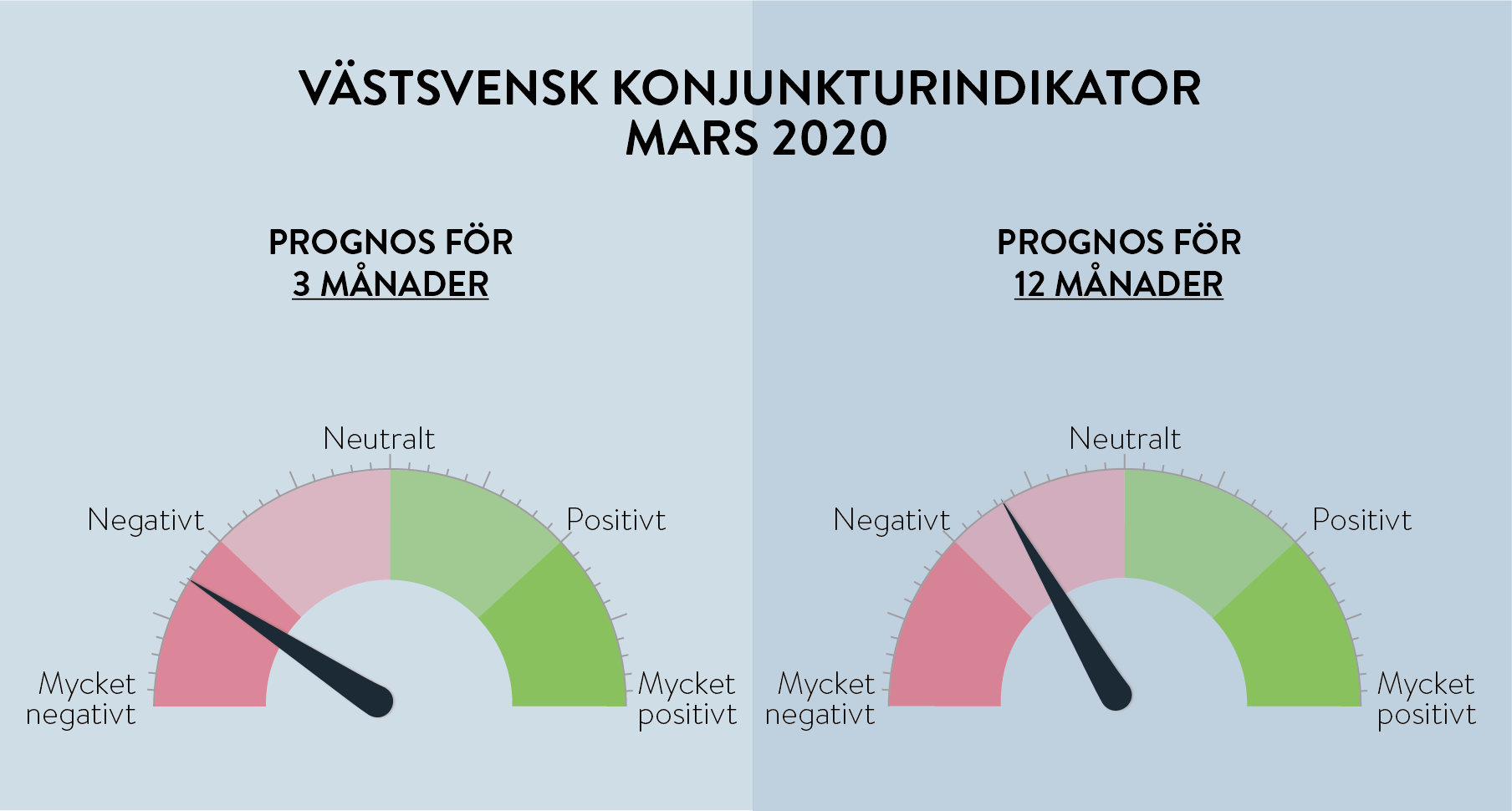 [Speaker Notes: -Skuggade visare indikerar företagspanelens bedömning i början/mitten på februari, innan Corona-krisen slog till]
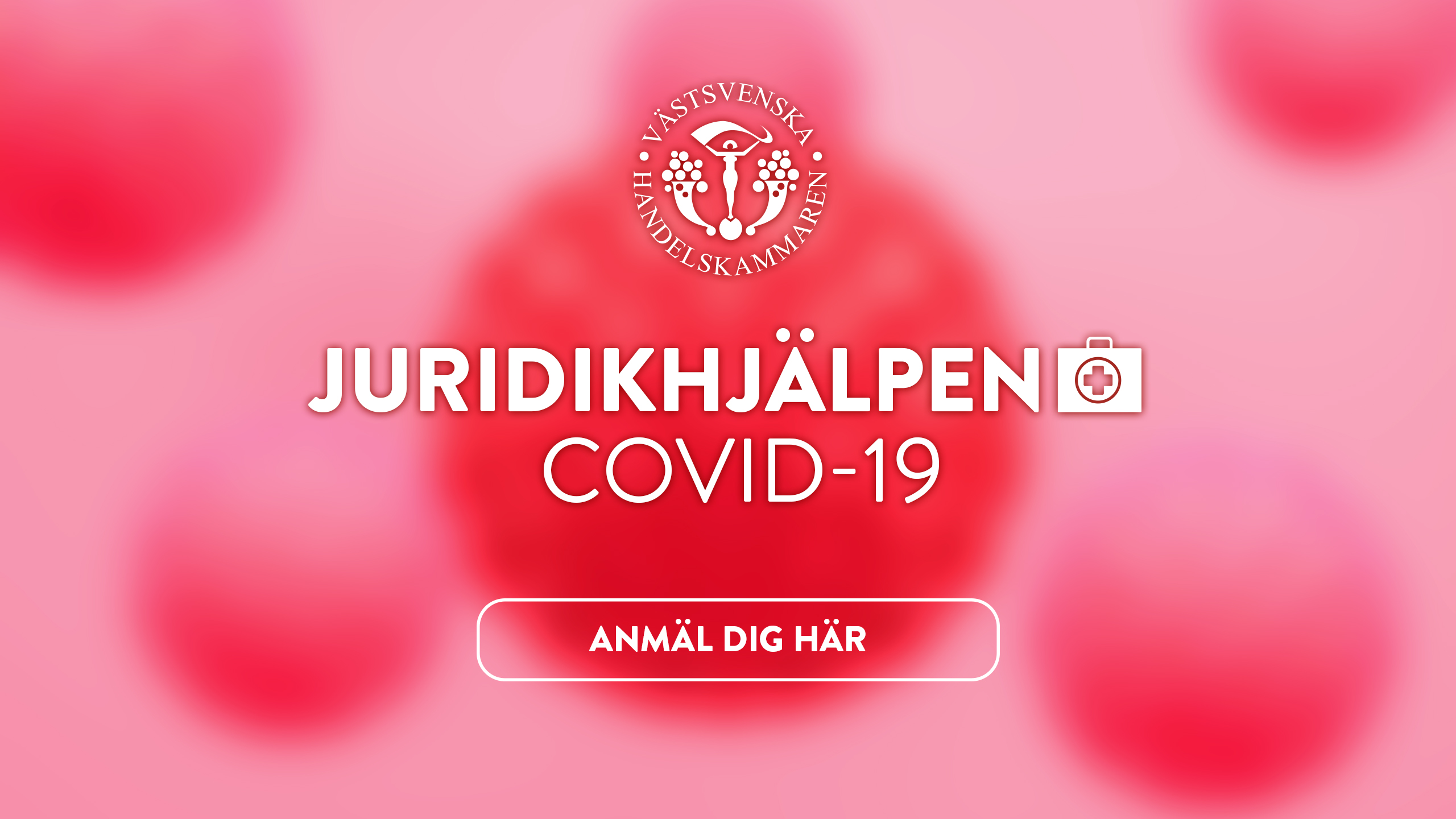 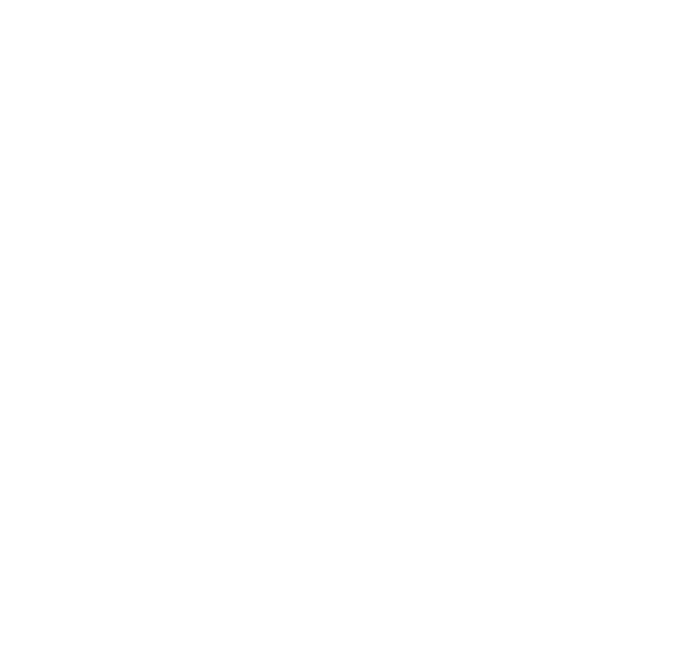 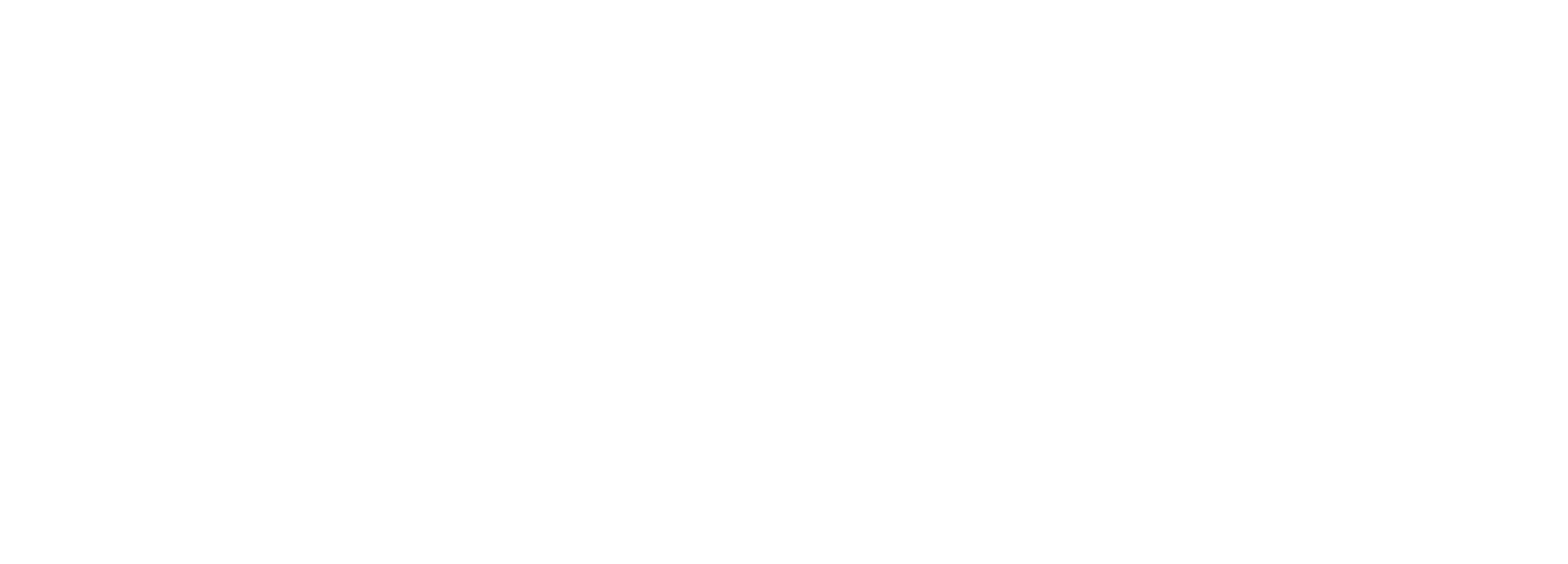